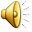 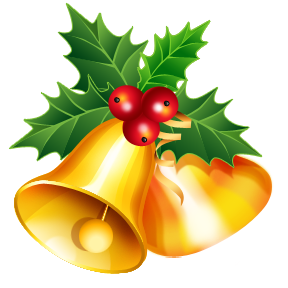 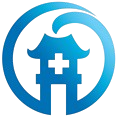 Trò chơi 9:
Dinh dưỡng phòng chống thừa cân béo phì
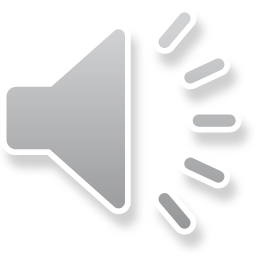 Câu 1: Theo em, trong những loại thực phẩm sau đây, loại nào ăn nhiều sẽ không tốt cho sức khỏe? (Chọn một đáp án đúng nhất)
0
8
9
7
4
6
2
3
10
5
1
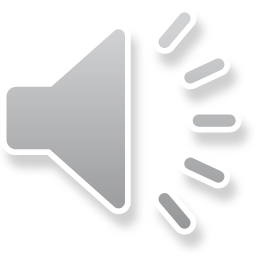 Câu 1: Theo em, trong những loại thực phẩm sau đây, loại nào ăn nhiều sẽ không tốt cho sức khỏe? (Chọn một đáp án đúng nhất)
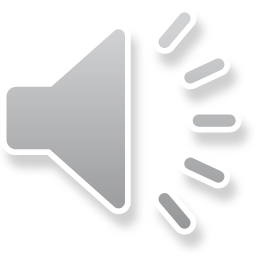 Câu 2: Bạn A bị thừa cân, béo phì vậy em sẽ khuyên bạn A ăn uống như thể nào để không tăng cân? (Chọn một đáp án đúng nhất)
0
8
9
7
4
6
2
3
10
5
1
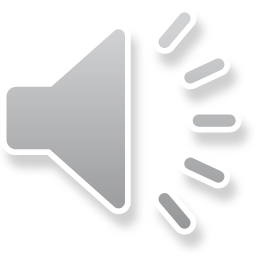 Câu 2: Bạn A bị thừa cân, béo phì vậy em sẽ khuyên bạn A ăn uống như thể nào để không tăng cân? (Chọn một đáp án đúng nhất)
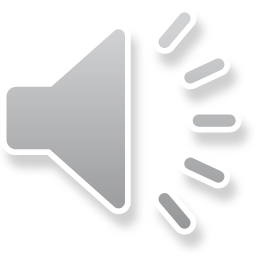 0
Câu 3. Theo em, nếu bị thừa cân, béo phì thì nên sử dụng loại nước uống nào? 
(Chọn một đáp án đúng nhất)
8
9
7
4
6
2
3
10
5
1
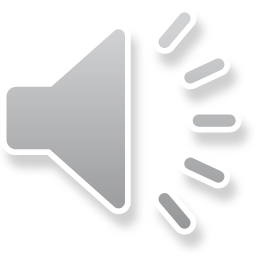 Câu 3. Theo em, nếu bị thừa cân, béo phì thì nên sử dụng loại nước uống nào? 
(Chọn một đáp án đúng nhất)
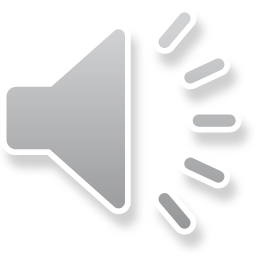 Câu 4. Theo em, nếu bị thừa cân thì nên tăng cường ăn những loại thực phẩm nào? 
(Chọn một đáp án đúng nhất)
0
8
9
7
4
6
2
3
10
5
1
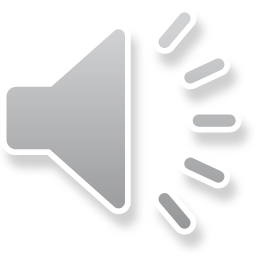 Câu 4. Theo em, nếu bị thừa cân thì nên tăng cường ăn những loại thực phẩm nào? 
(Chọn một đáp án đúng nhất)
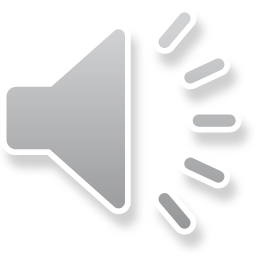 0
Câu 5. Theo em, nếu bị thừa cân thì em nên thường xuyên làm gì? (Chọn các đáp án đúng)
8
9
7
4
6
2
3
10
5
1
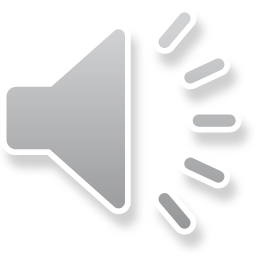 Câu 5. Theo em, nếu bị thừa cân thì em nên thường xuyên làm gì? (Chọn các đáp án đúng)
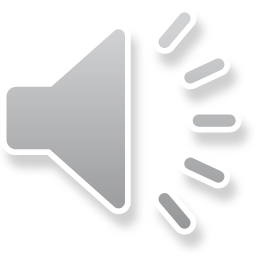 Câu 6. Theo em, nếu bị thừa cân thì nên sử dụng loại sữa và chế phẩm từ sữa nào? 
(Chọn một đáp án đúng nhất)
0
8
9
7
4
6
2
3
10
5
1
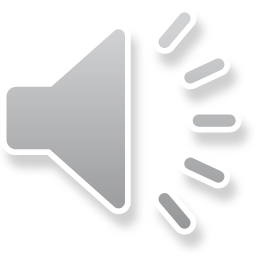 Câu 6. Theo em, nếu bị thừa cân thì nên sử dụng loại sữa và chế phẩm từ sữa nào? 
(Chọn một đáp án đúng nhất)
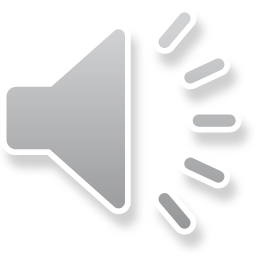 Câu 7. Theo em, nếu bị thừa cân thì trong bữa ăn hàng ngày em nên ăn loại thực phẩm nào trước? (Chọn một đáp án đúng nhất)
0
8
9
7
4
6
2
3
10
5
1
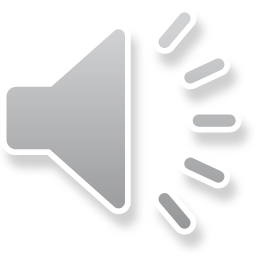 Câu 7. Theo em, nếu bị thừa cân thì trong bữa ăn hàng ngày em nên ăn loại thực phẩm nào trước? (Chọn một đáp án đúng nhất)
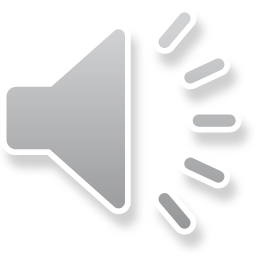 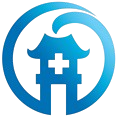 Cảm ơn!
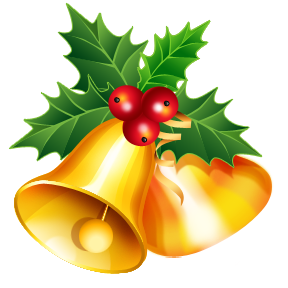 và
Hẹn gặp lại!
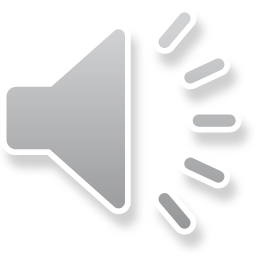